The use cases that drive XNAT development
Dan Marcus
June 24, 2012
4 Driving Use Cases
Institutional repositories
Multi-center studies
Data sharing
Clinical research
(There are others – individual labs, small animal imaging, etc.)
Institutional repositories
Organizational Characteristics:
Multiple studies (i.e. protocols, projects)
Multiple investigators
Multiple modalities
Multiple user types (PIs, RAs, students, techs, external collaborators, etc.)
Common imaging protocols
Common data elements
Institutional repositories
Technical Characteristics:
Common computing resources (e.g. data storage, computing grid)
Common data resources (e.g PACS, clinical database).
Common authentication/authorization resources (e.g. active directory, university login system)
Institutional repositories
XNAT Capabilities
Project-based security and navigation
DICOM C-Store
Custom routing rules
Pipeline management
LDAP authentication
Institutional repositories
XNAT Gaps
Pushing protocols to scanners.
Institutional repositories
Example:
Central Neuroimaging Data Archive (CNDA) (“The Original XNAT”)
831 Projects, 17026 Subjects, 23351 Imaging Sessions, 240 PIs.
Direct connectivity to all research scanners
Direct access to department data storage
Direct connectivity to department computing resources.
[Speaker Notes: Show Marcus projects search
Show CONDR
Show W016
Show CCIR search
Show CCIR_00367]
Institutional repositories
Central Neuroimaging Data Archive (CNDA) (“The Original XNAT”)
831 Projects, 17026 Subjects, 23351 Imaging Sessions, 240 PIs.
Direct connectivity to all research scanners
Direct access to department data storage
Direct connectivity to department computing resources.
[Speaker Notes: Show Marcus projects search
Show CONDR
Show W016
Show CCIR search
Show CCIR_00367]
Institutional repositories
CNDA Data Sources
Center for Clinical Imaging Research (CCIR)
East Building MRI Facility
[Speaker Notes: Show Marcus projects search
Show CONDR
Show W016
Show CCIR search
Show CCIR_00367]
Data import from CCIR
Betsy Thomas, head coordinator, manages creation of new protocols, assigns protocol #.
Betsy creates project in CNDA using protocol # as project ID.
Betsy notifies PI re: CNDA project.
Scanner tech creates project specific protocol on scanner.  CCIR# is written to DICOM header.
Scanner tech sends all scans to CNDA immediately after acquisition.
Automated scripts sent to scanner techs to “close the loop”.
Data import from CCIR
Data import from East Building
Investigators opt in.
Investigators create their own projects.
Whoever runs scan manually enters project ID in Study Comments
Whoever runs scan sends scan to CNDA destination
Whoever screws up calls helpdesk to locate scan.
Funding models
Per project (or subject or scan) fee
Departmental support
Center funding
Large scale projects
Industry support
Spinning out mini repositories
When to do it?
How to do it?
Multicenter studies
Organizational Characteristics:
One primary PI
Many site PIs
One data coordinating center
Many staff, many roles
Multiple data sources, one unified data set
Multiple data access policies
Multicenter trials
Technical Characteristics:
Uploading is key
Central image database
Separate clinical database
Common protocol (with variations)
Common image analysis (with variations)
Many ways to screw up
Multicenter trials
XNAT Capabilities
Between-project sharing
Image acquisition validation
Programmatic API
Protocol validation
Visualization
21 CFR Part 11 compliance*
* Requires additional commercial modules from Radiologics
Multicenter trials
XNAT Gaps
Notification service
Rule engine
Site query service
Multicenter trials
Example:
Dominantly Inherited Alzheimer Network (DIAN)
Longitudinal study
12 sites
269 participants
Extensive protocol (MRI, 2x PET, tissue, clinical battery, etc)
Clinical coordinating center  (and clinical DB) at Alzheimer’s Disease Cooperative Study (ADCS), UCSD
MRI QC at Mayo clinic
PET QC at U of Michigan
Radiology eads by Wash U diagnostic group
[Speaker Notes: Show Marcus projects search
Show CONDR
Show W016
Show CCIR search
Show CCIR_00367]
DIAN Dataflow
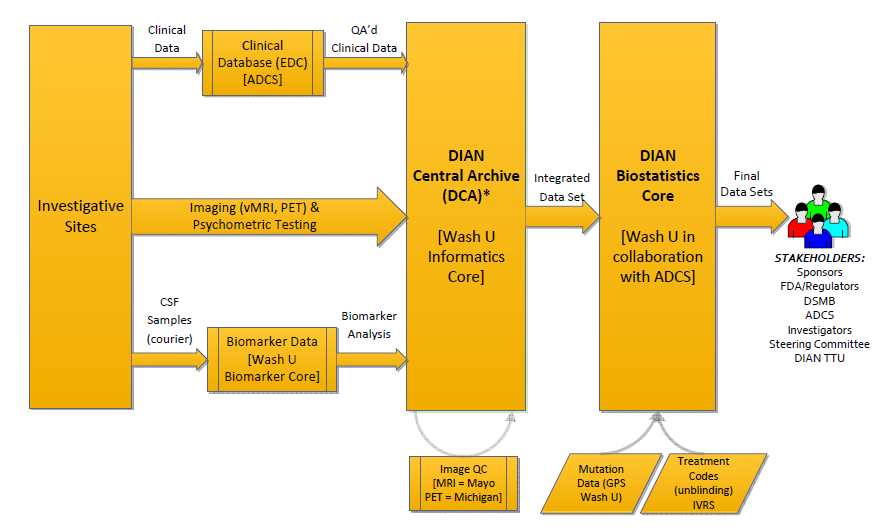 Coordinating Data
Images uploaded via upload applet.
Psychometrics uploaded via custom form.
PET QC completed through online forms (Easy breezy).
Radiology reads completed through online viewer and forms (Easy breezy).
Processed image data through automated pipelines (Tough but worthwhile).
Coordinating Data
MR QC imported through ETL process
Data extracted from Mayo DB into spreadsheet.
Spreadsheet transformed to XNAT XML.
XML loaded to CNDA by NRG scripts.
Havoc ensues.
Coordinating Data
Clinical data imported through ETL process
Data extracted from EDC by NRG via programmatic interface.
Data transformed to XML by NRG scripts.
XML loaded to CNDA by NRG scripts.
Havoc DOESN’T ensue.
Coordinating Data
What’s the difference?
Mayo uses patient name field in DICOM which might not match the database.
MRI QC values trigger actions (queries, uploads) so changes cause lots of confusion.
Wash U controls clinical data transfers, so if things get weird are aware and can resolve.
Data sharing
Organizational Characteristics:
Different sharing models (open access, access approval)
A few uploaders
Many downloaders
Link to publication
Documentation is needed
Trust and reliability are concerns
Usage tracking
Data sharing
Technical Characteristics:
Downloading is key
Between instance sharing (“Share this project to XNAT Central”)
Convenient data formats
Careful anonymization
Bandwidth bursts
Data sharing
XNAT Capabilities
Project access options
DICOM review
DICOM to NIFTI pipeline
Data type extensibility
API
Data sharing
XNAT Gaps
Exceptional download tool
Non-DICOM upload tool
Dynamic extensibility
Good project summaries
Standard QA pipelines
Data dictionaries
Customizable project pages
Data sharing
Examples:
OASIS
Cross sectional – 430 subjects across lifespan
Longitudinal -- 150 old subjects, multiple visists
MR, demographics, some clinical, freesufer
Open access – lots of downloads, dozens of papers.
XNAT Central
Public XNAT instance
Open to contributions from anyone
Unfunded proof of concept
250 projects – mostly garbage
[Speaker Notes: Show Marcus projects search
Show CONDR
Show W016
Show CCIR search
Show CCIR_00367]
Open access DUA
Indemnify:
The quality and completeness of the data cannot be guaranteed. Users employ these data at their own risk. 
Respect subject privacy:
Users shall respect restrictions of access to sensitive data. Users will make no attempt to identify the individuals whose images are included in OASIS data sets. 
Acknowledge:
Users must acknowledge the use of OASIS data and data derived from OASIS data when publicly presenting any findings or algorithms that benefited from their use…
Open access DUA
Encourage redistribution:
Redistribution of original OASIS data is permitted so long as the data are redistributed under the same terms and conditions are described in this DUA. 
Respect your users:
Data derived from original OASIS data may be distributed under terms and conditions established by the creators of the data. Users must comply with the terms and conditions of use set by the creators of the data.
Clinical Research
Organizational Characteristics:
Patient images
Patient medical record
No standard protocols
Lower quality images
Prospective studies
Retrospective studies
Clinical Research
Technical Characteristics:
Crossing the divide is key 
Need to obtain images from archives
Need to obtain data directly from modalities
Careful handling of PHI
Need to send reports back to clinical information systems
Clinical Research
XNAT Capabilities
DICOM C-Store
DICOM C-Find, C-Move (almost)
Automated pipelines (including NIFTI to DICOM)
Metadata summaries
Clinical Research
XNAT Gaps
Better linking to clinical research databases (ClinPortal, I2B2)
Formatting data types as structured reports
Pushing reports & images back to clinical information systems
Metadata-based searches
Data sharing
Example:
Resting state fMRI for neursurgical planning
Run rs-fMRI scan preoperatively
Execute “Perceptron” pipeline for localizaing key networks
Create DICOM version of spatially registered labeled image 
Post image as secondary capture with study
Load study on navigation system for surgeon
[Speaker Notes: Show Marcus projects search
Show CONDR
Show W016
Show CCIR search
Show CCIR_00367]
Model Workflow
PACS
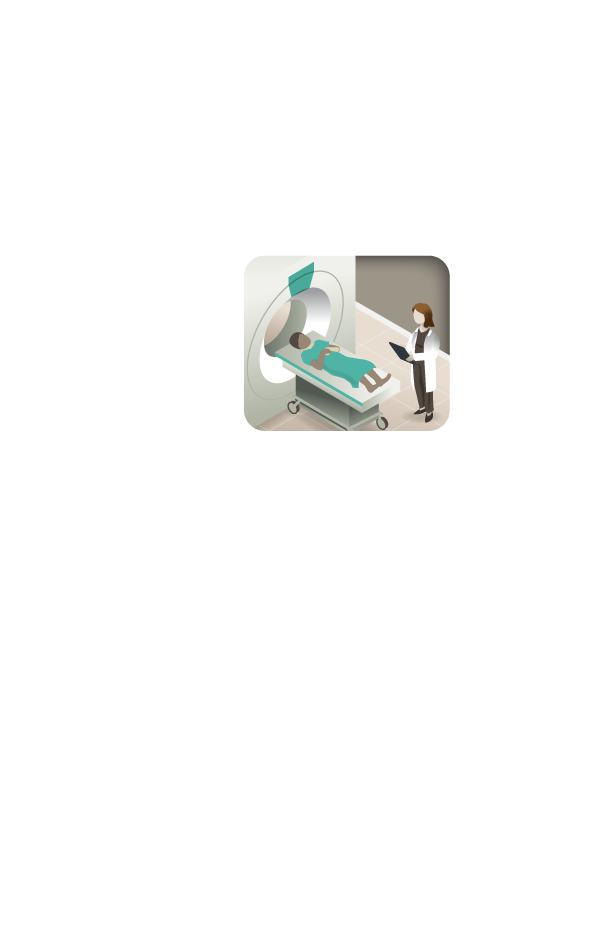 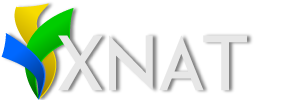 Stealth
Model Workflow – using Amazon
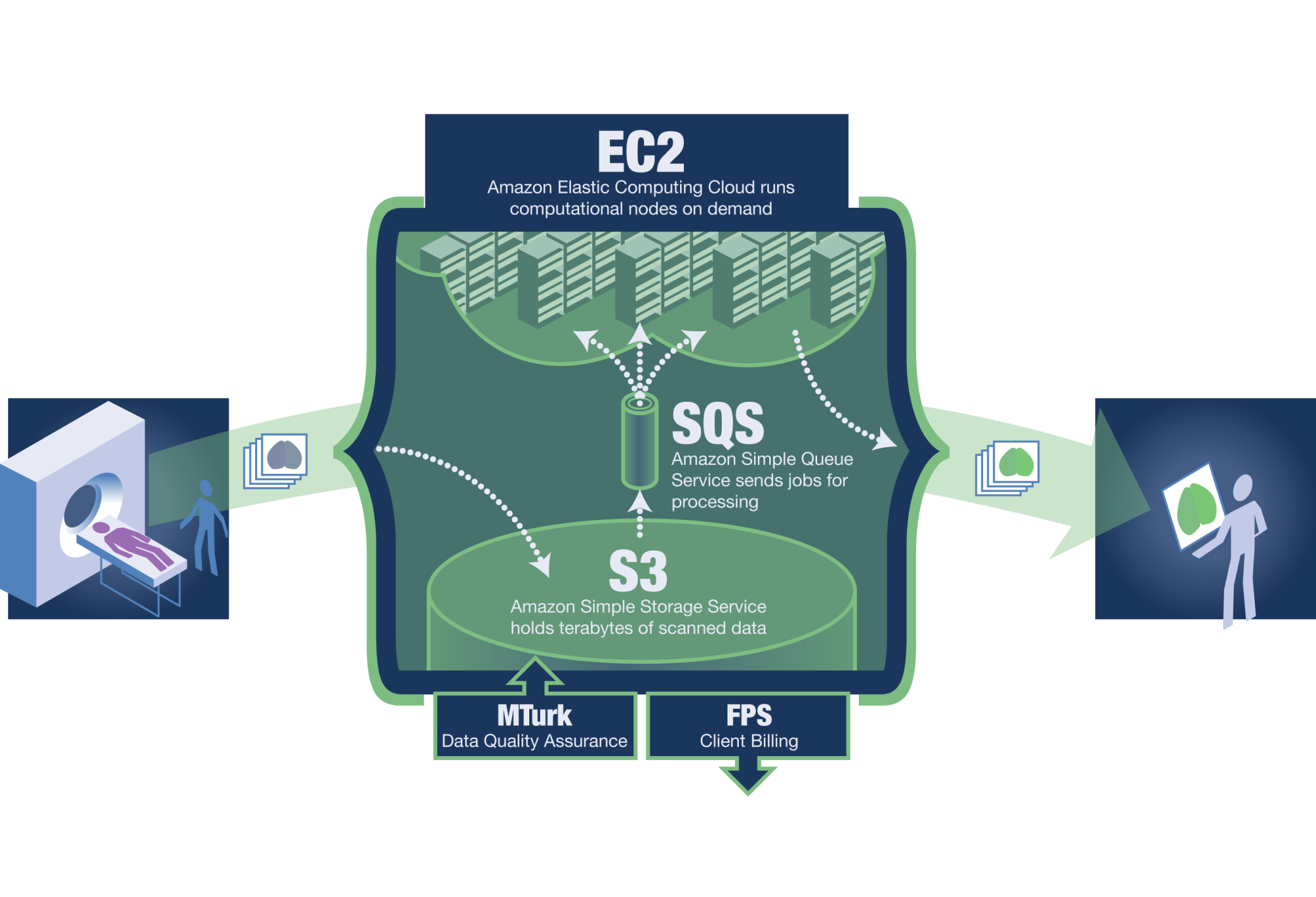 Discussion
Do these use cases match what others are doing?
Am I missing key use cases?
Are there complimentary technologies we need to be aware?